オートシェイプ　ツーウェー
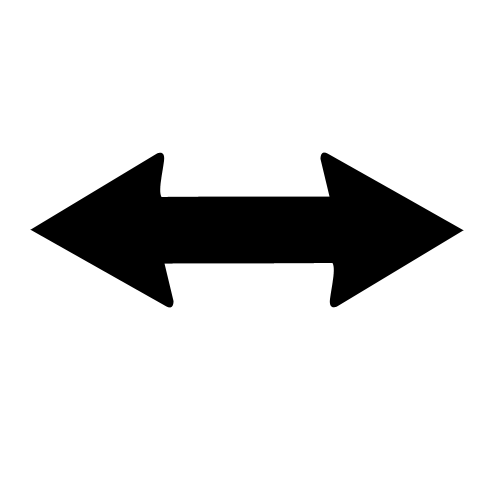 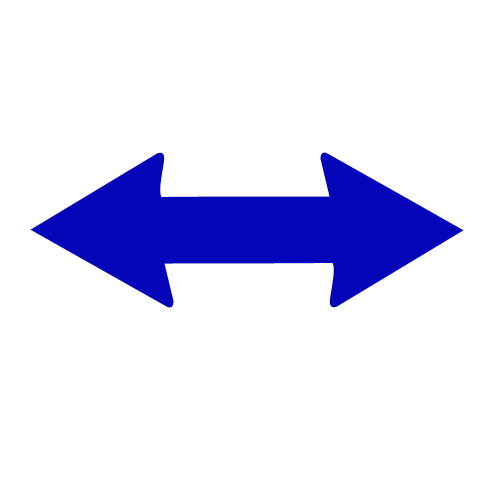 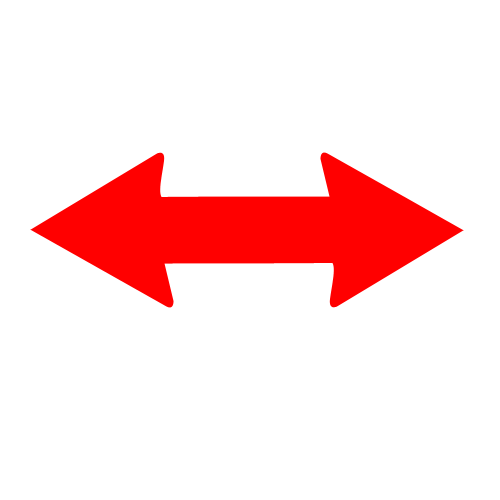 1